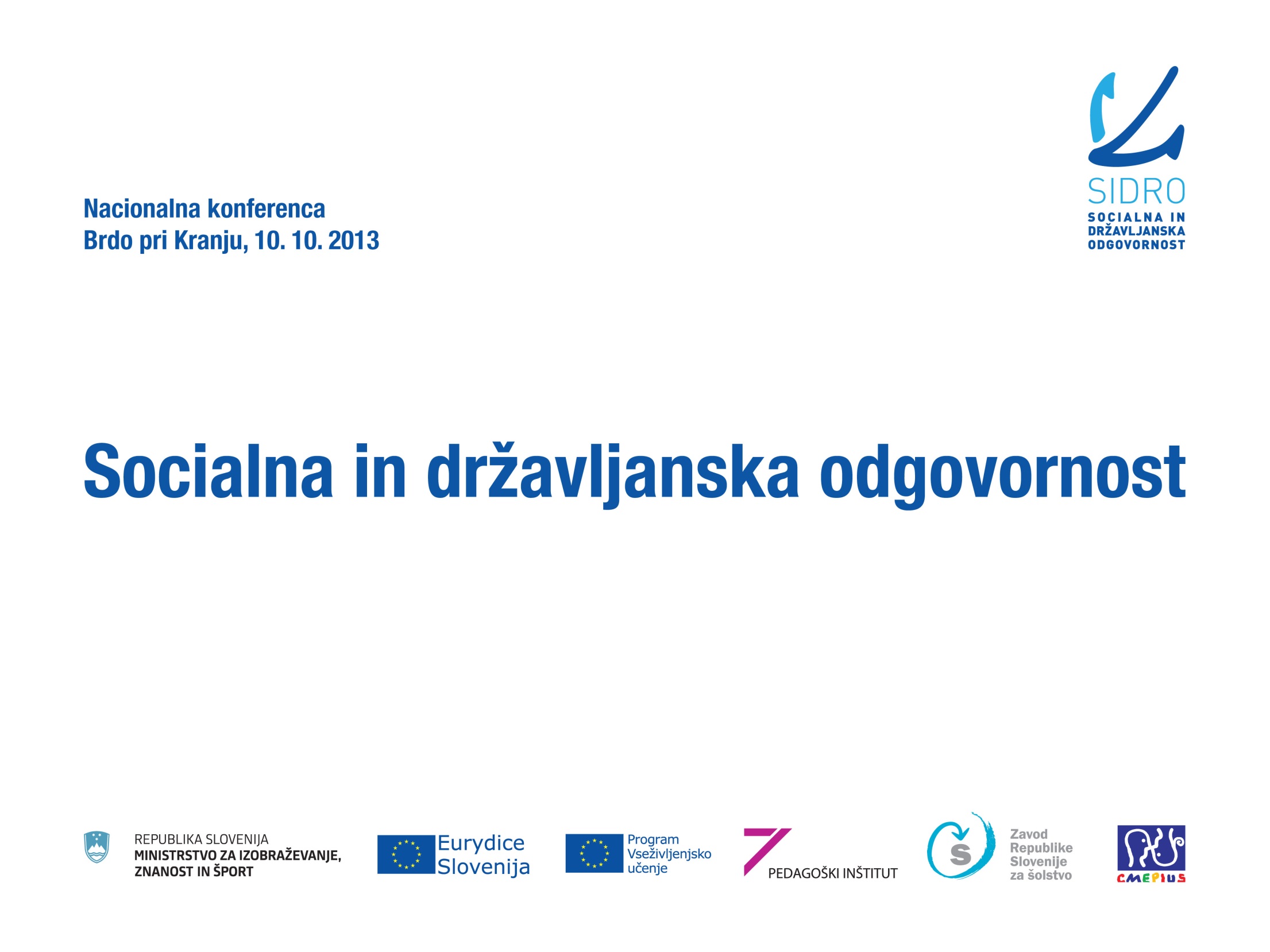 Uredite naslov
Uredite besedilo
Prva raven
Druga raven